Unit 3 Mid-Unit Assessment
Let’s go back and look at some of the natural elements that inspired Zaha Hadid.
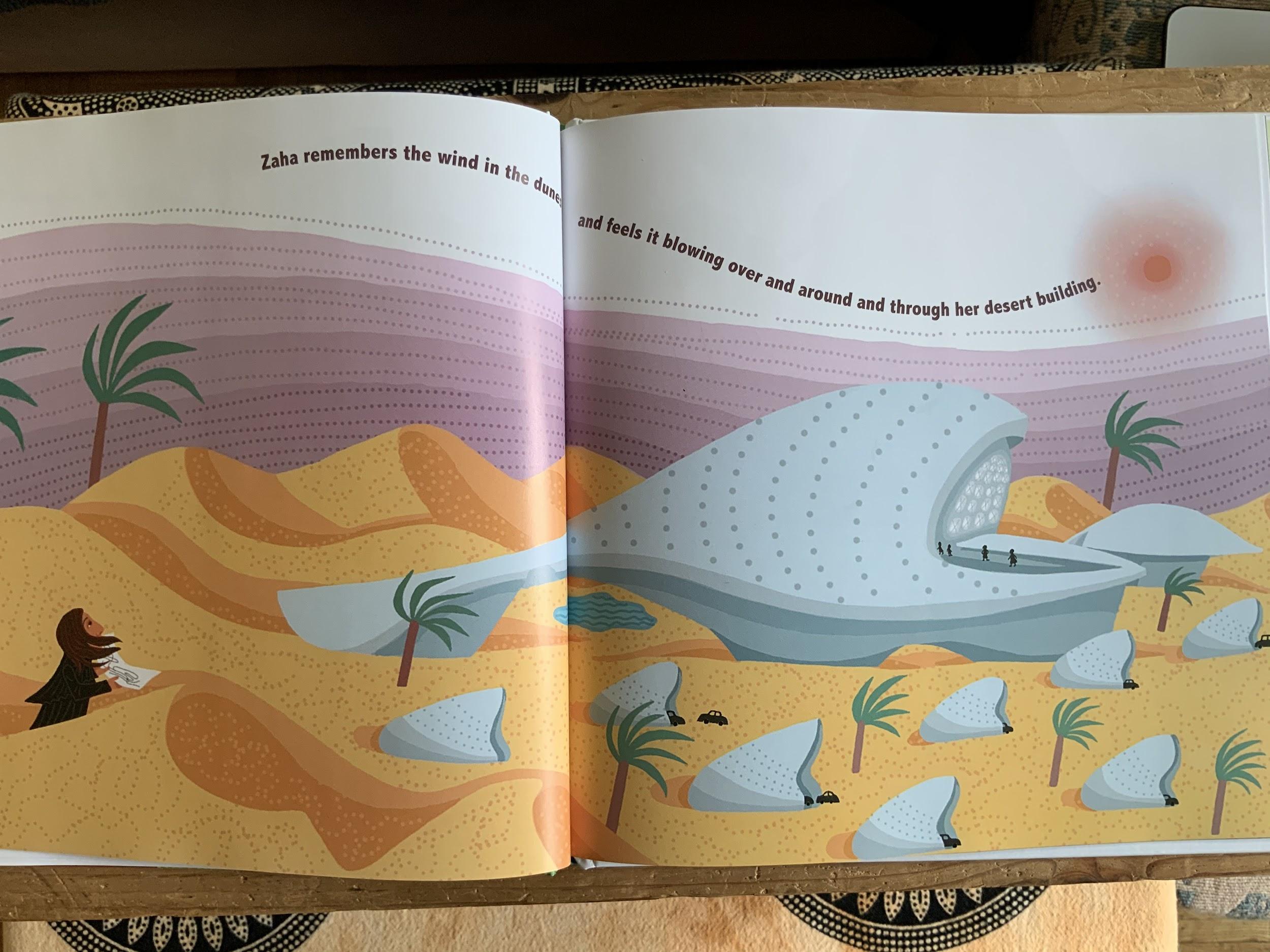 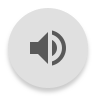 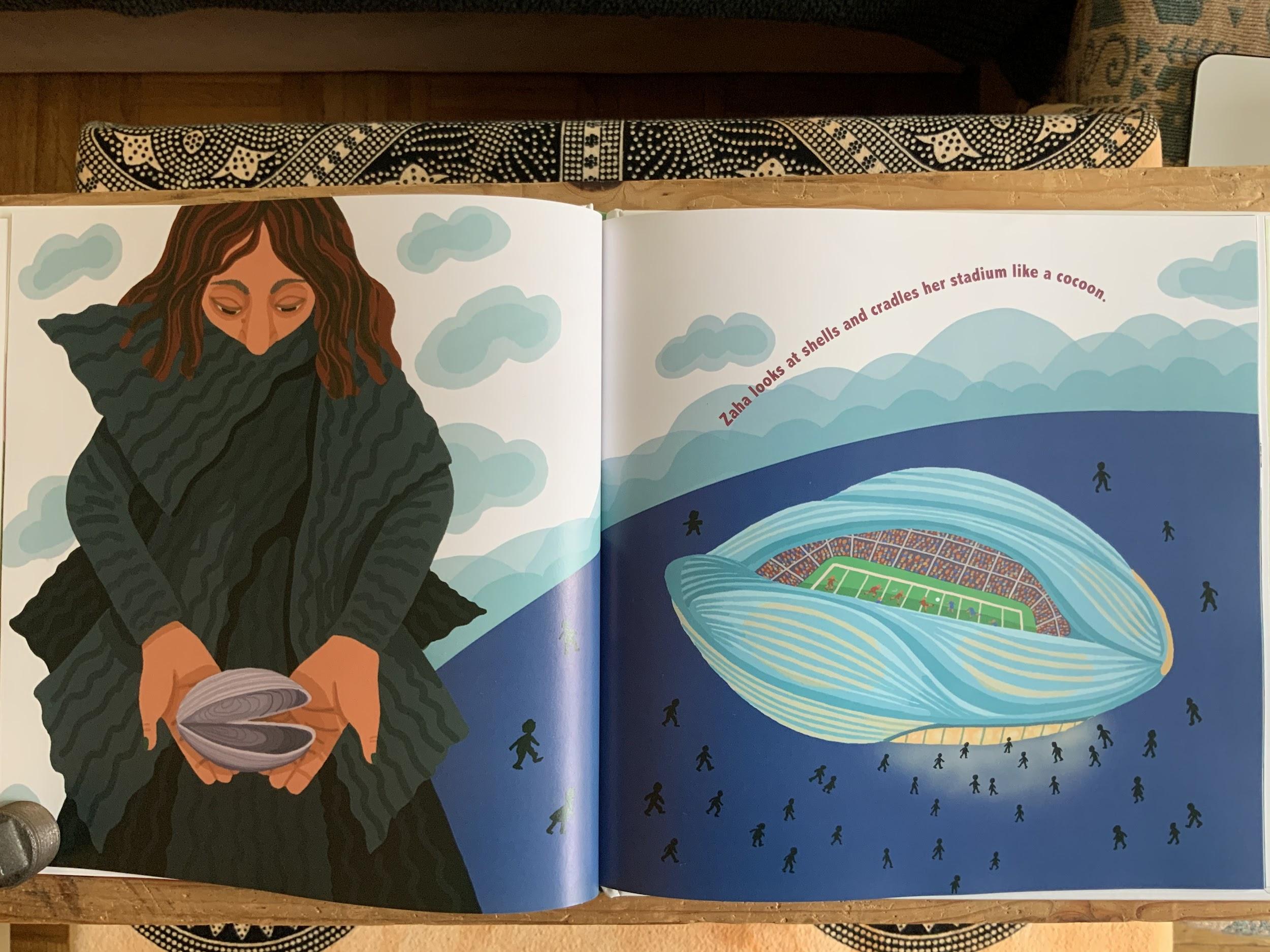 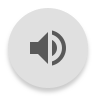 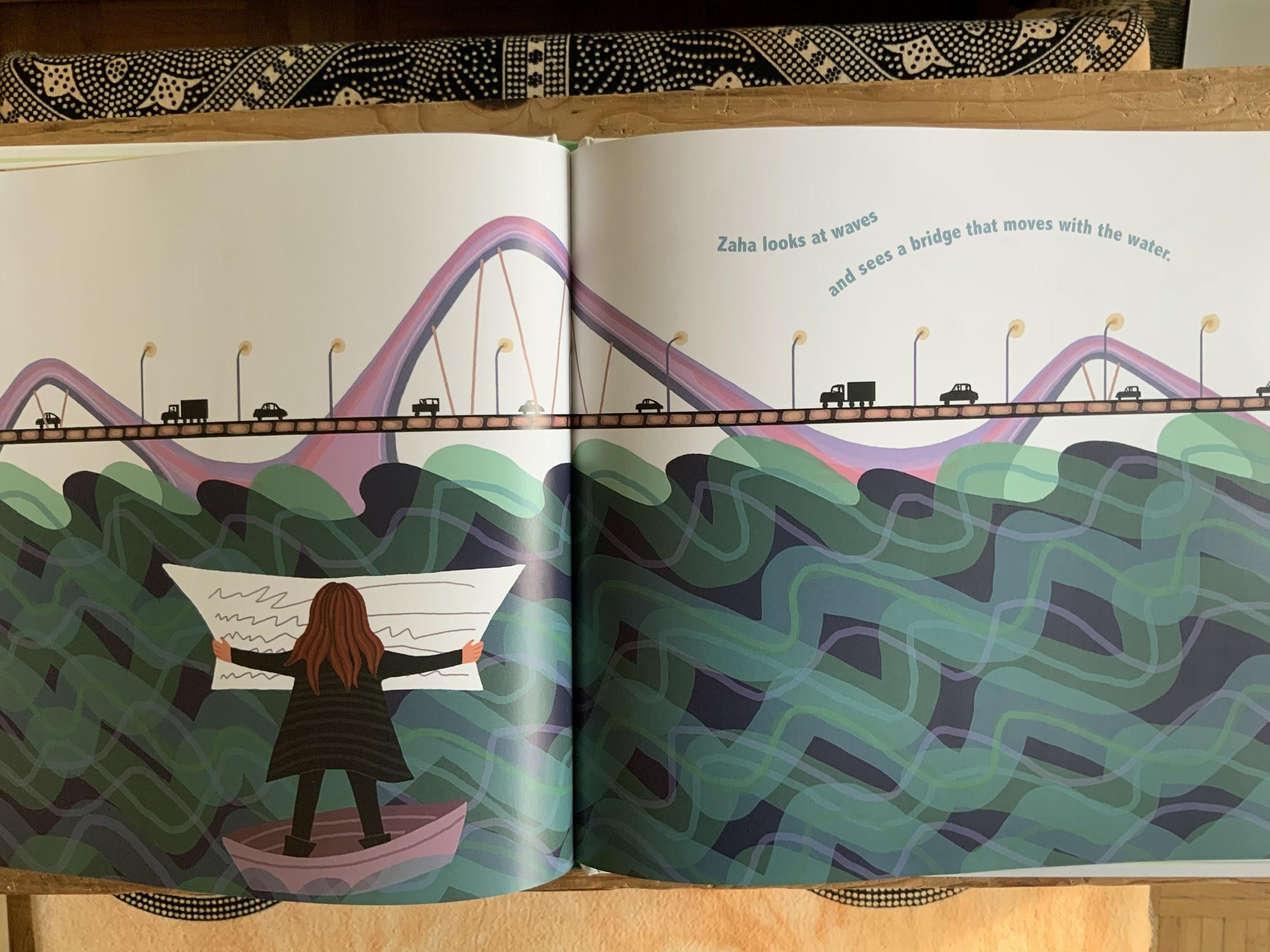 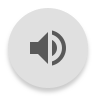 Now let’s look at one of Zaha Hadid’s buildings.
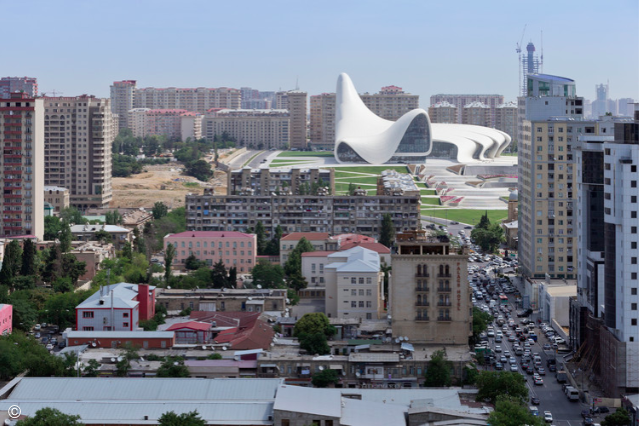 https://www.archdaily.com/448774/heydar-aliyev-center-zaha-hadid-architects
[Speaker Notes: Cultural Center Heydar Aliyev Center / Zaha Hadid Architects]
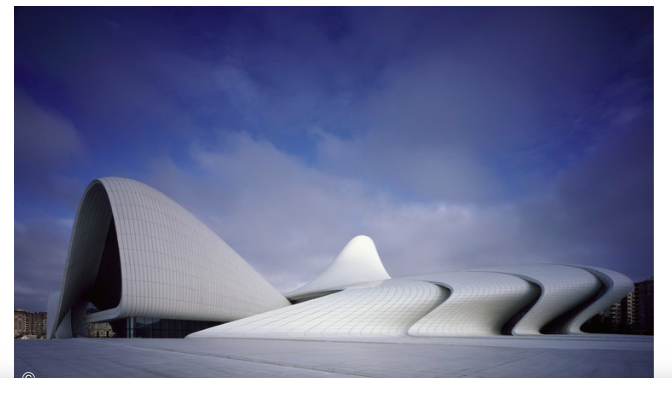 Heydar Aliyev Center, Baku, Azerbaijan
Designed by Zaha Hadid
https://www.archdaily.com/448774/heydar-aliyev-center-zaha-hadid-architects
[Speaker Notes: Cultural Center Heydar Aliyev Center / Zaha Hadid Architects]
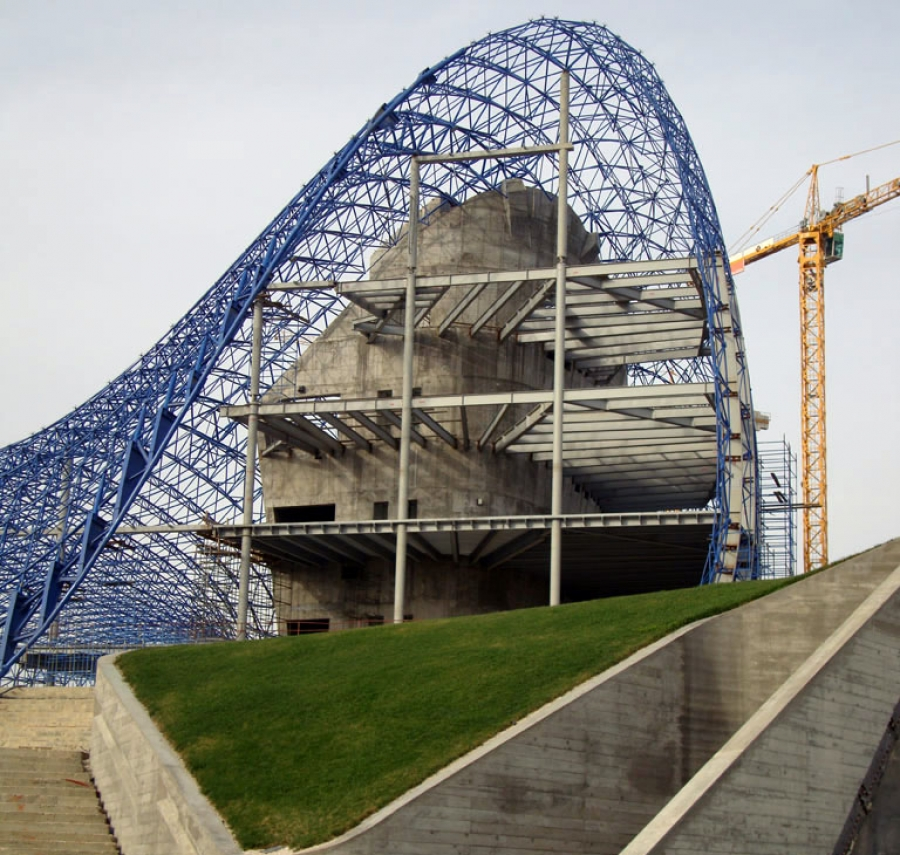 http://buildipedia.com/aec-pros/from-the-job-site/zaha-hadids-heydar-aliyev-cultural-centre-turning-a-vision-into-reality
[Speaker Notes: Zaha Hadid’s Heydar Aliyev Cultural Centre: Turning a Vision into Reality]
Look closely at details in the photographs of the Heydar Aliyev.

What shapes do you see? Describe them.

What natural elements do you think inspired Zaha Hadid when she was designing this building?

How is this building similar to or different from our school building?